沃尔沃员工大会2021-181
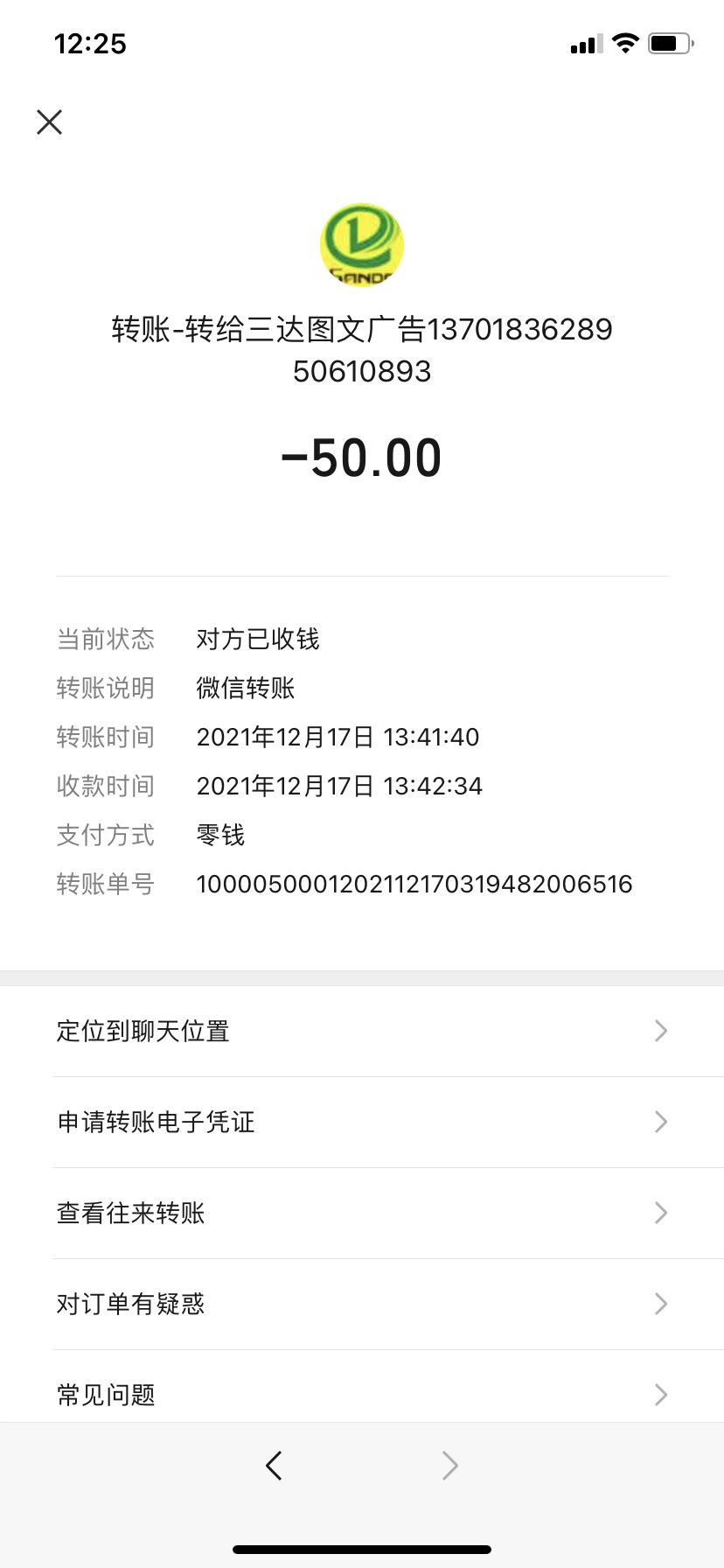 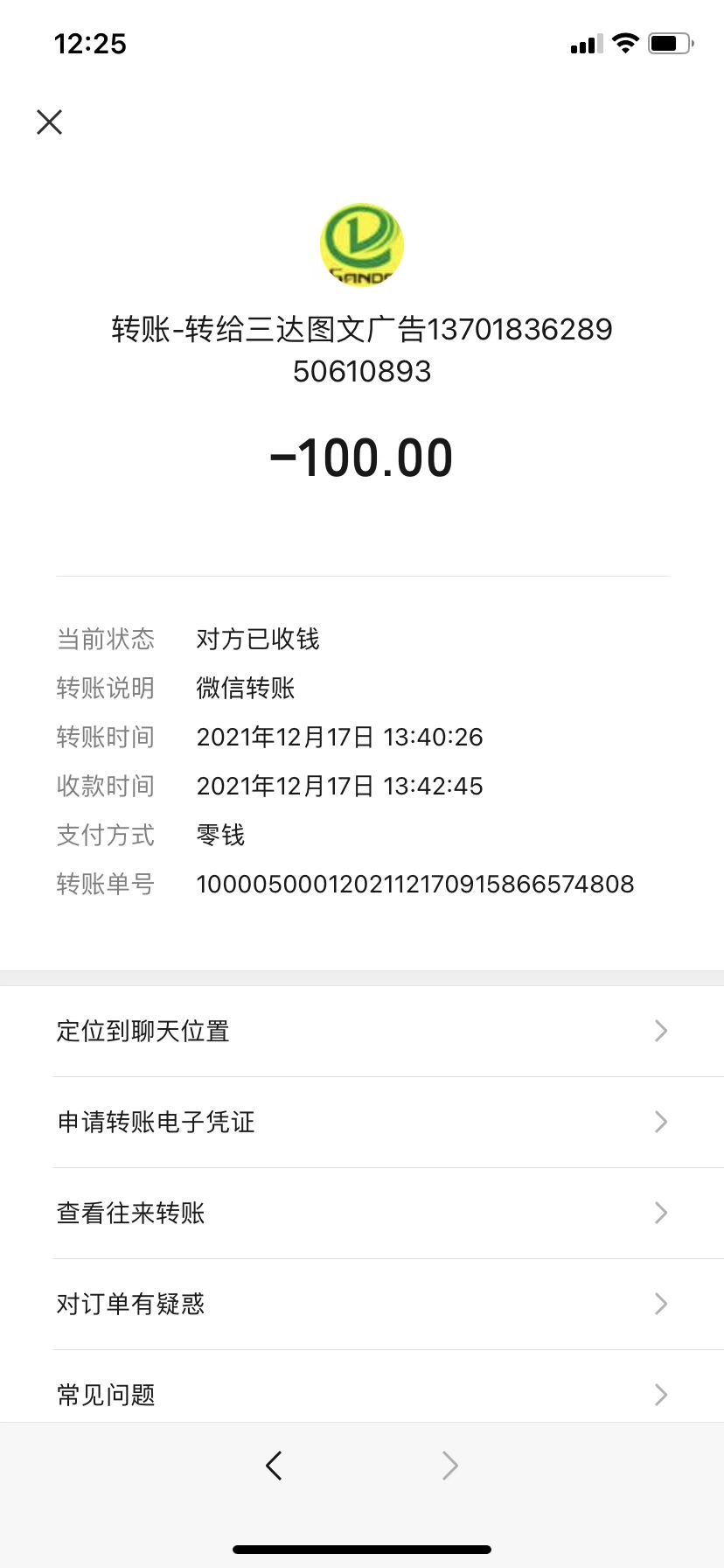 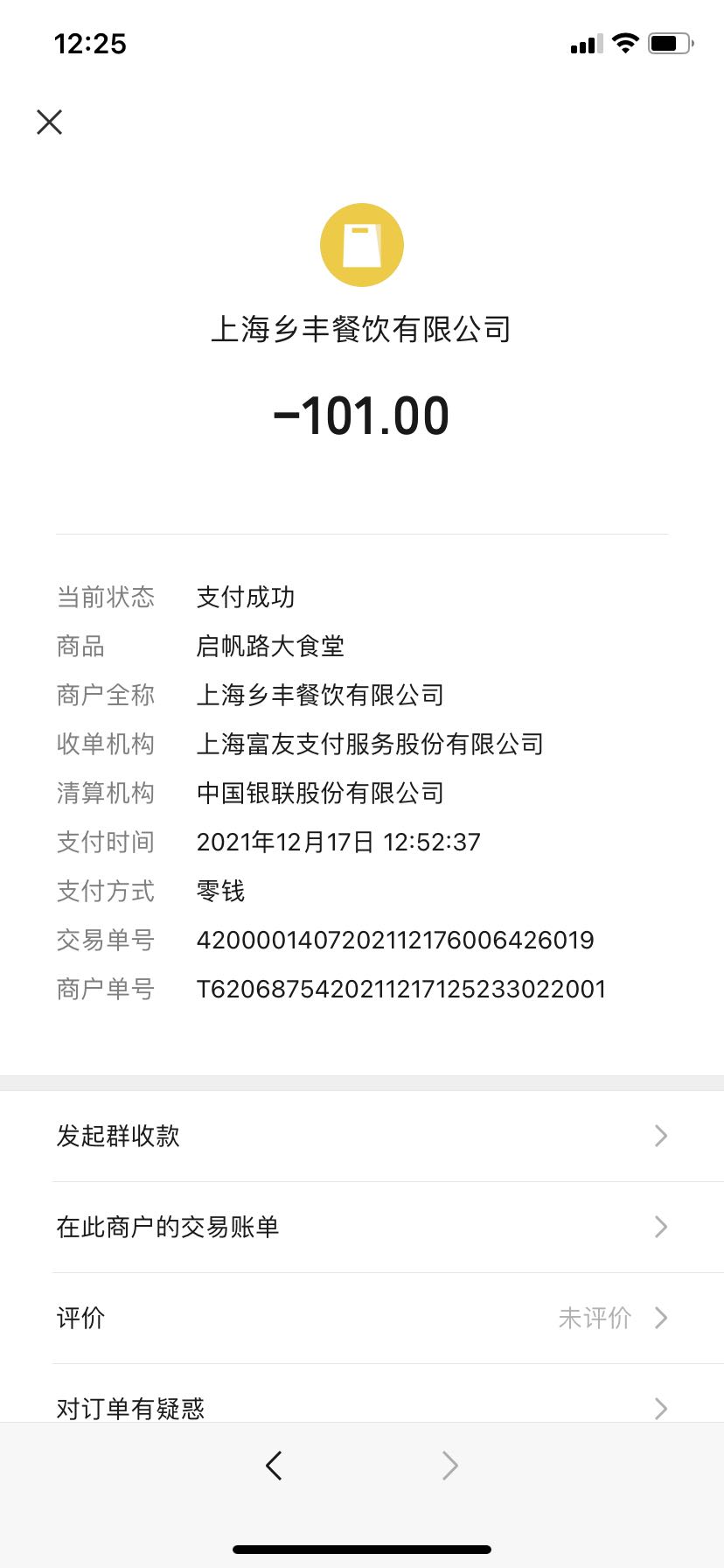 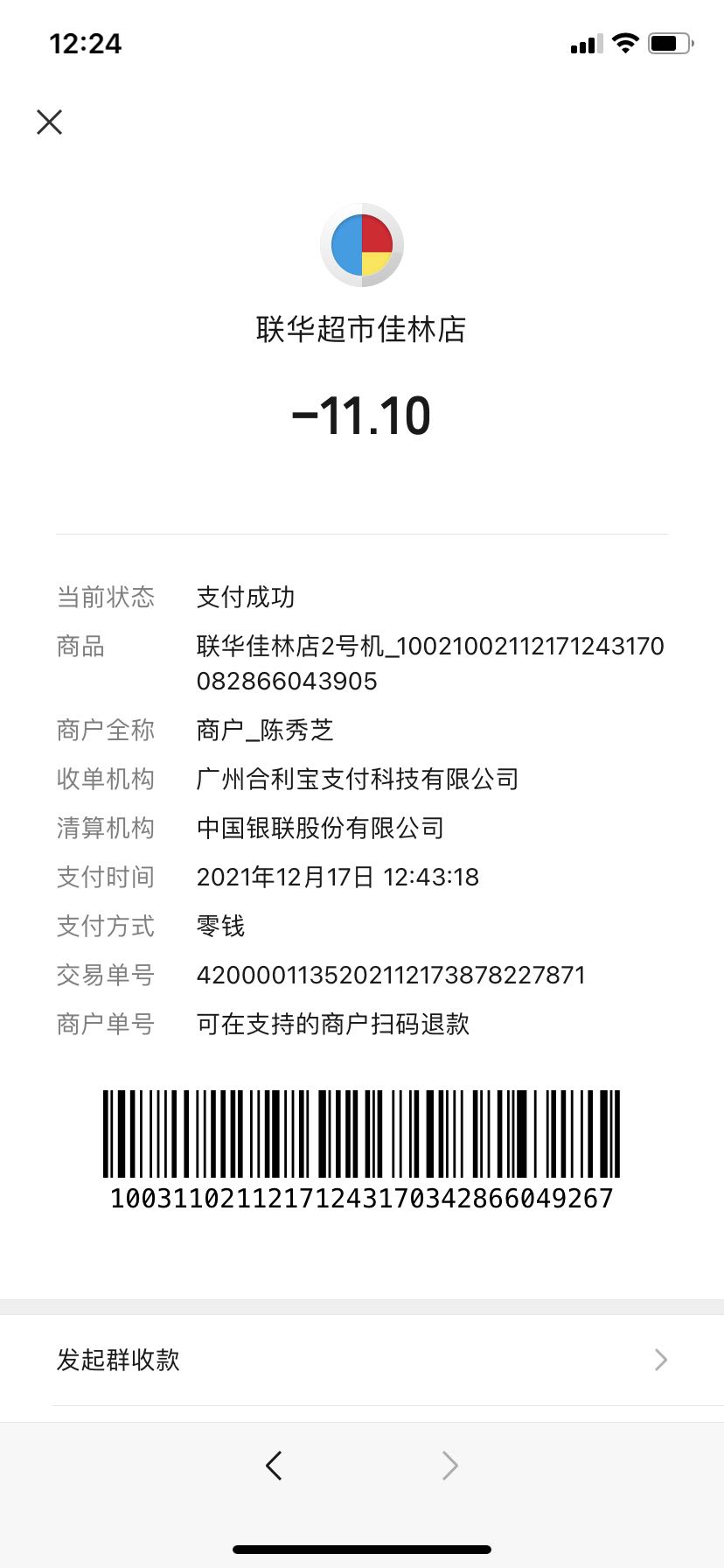 餐费吴俊 露露 121.1元
KT板制作 150元
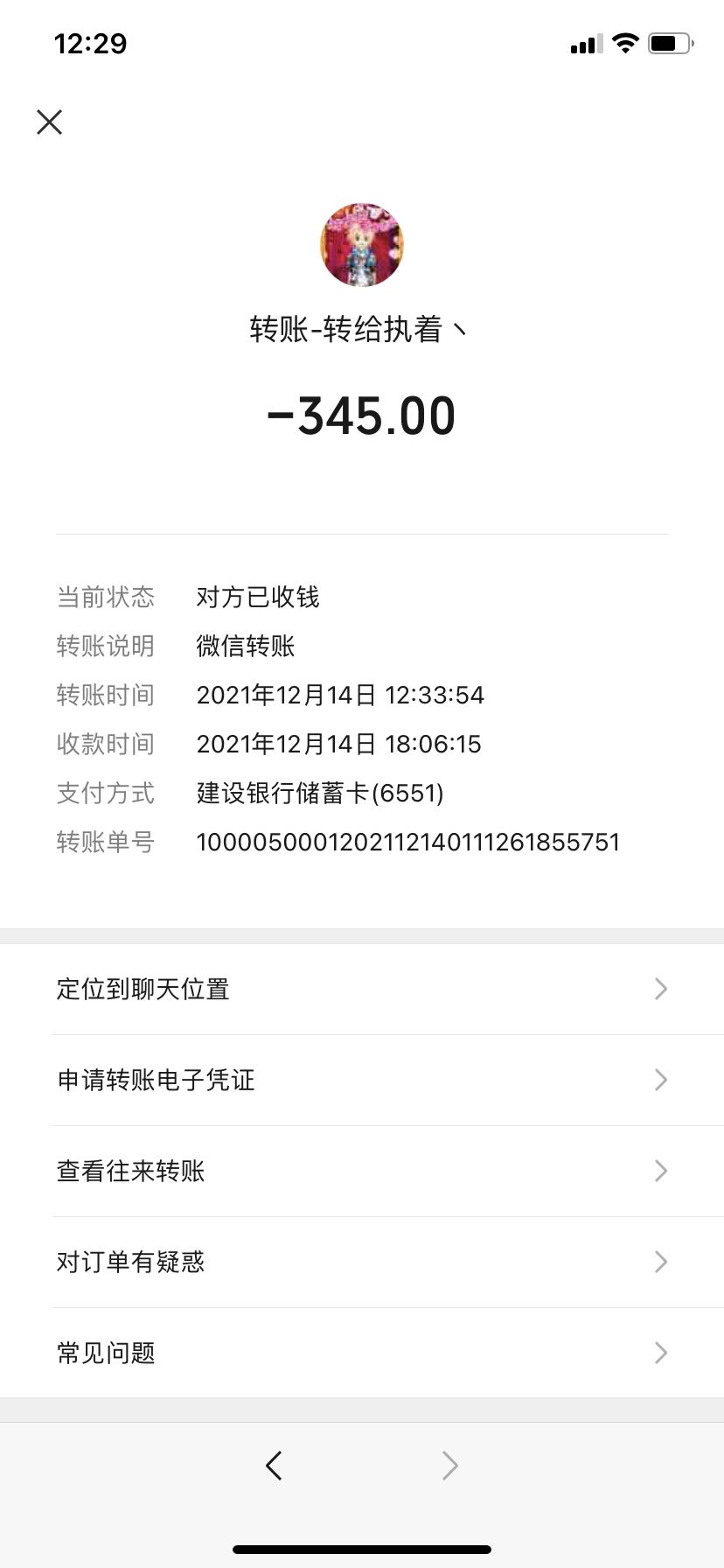 蛋糕采购 浦东办公室 345元